Computerteile + Kaufentscheidung
Emma.W
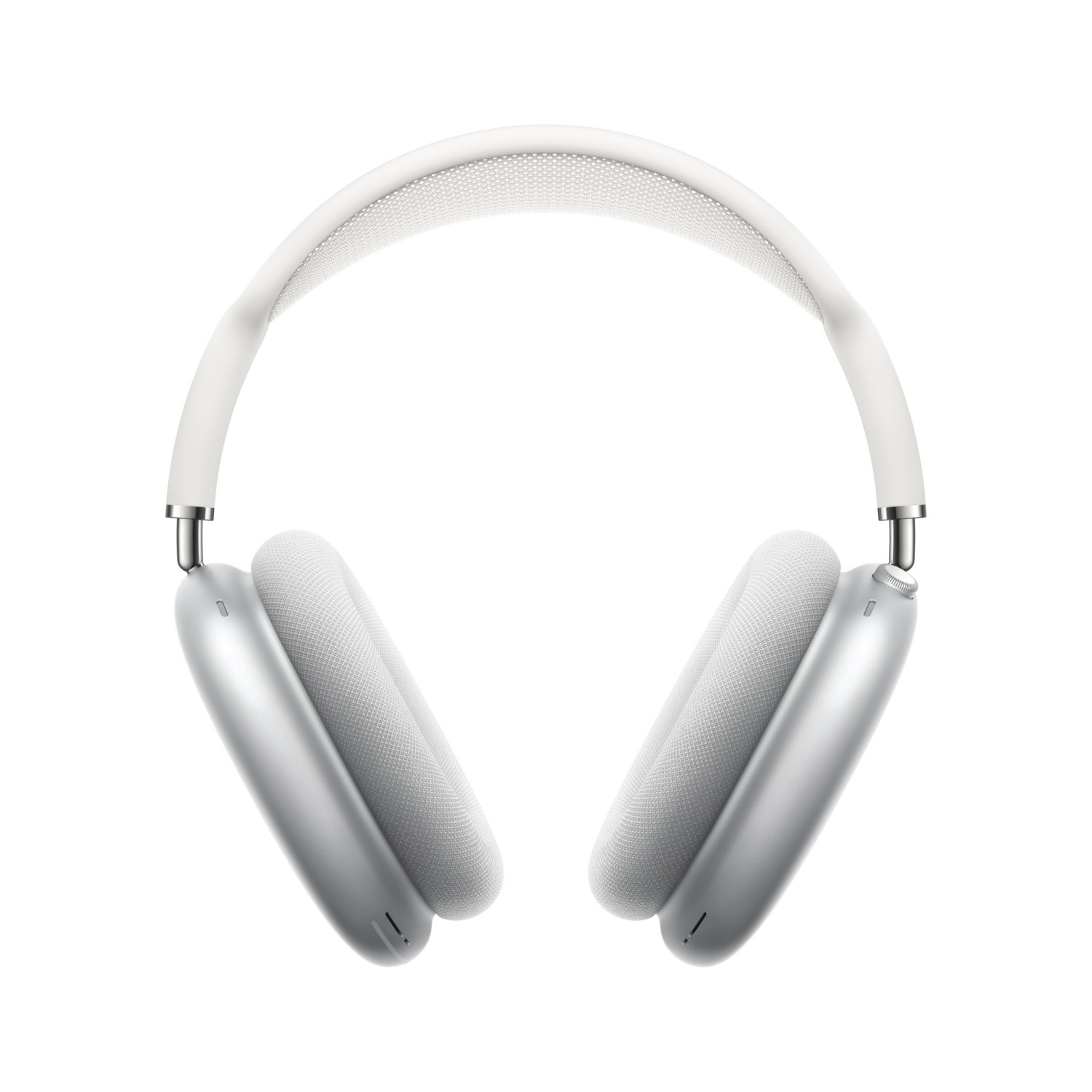 Ausgabegeräte
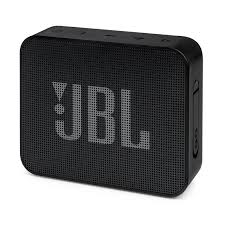 Eingabegerät
verarbeitungsgeräte
Kaufentscheidung
Tastatur